Return Migration, Social Remittances and Collective Action for Water Supply and Road Building: Gender Dynamics in a Chinese Village
Presented to workshop on "Migration, Rural Livelihoods and Natural Resource Management              


By     Dr.Bernadette P. Resurreccion 
          Dr.Jinghua Ge                                         Feb, 21, 2011
1.  Background
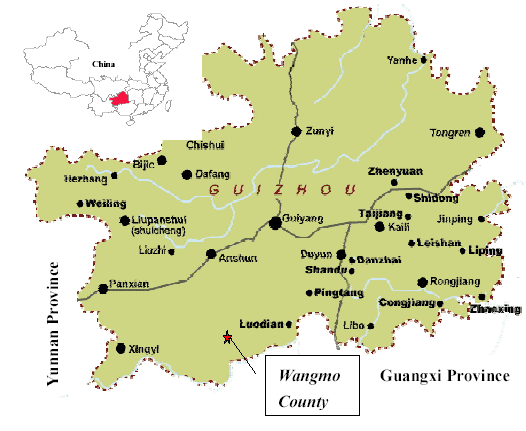 Litao village, Xintun Township
In Wangmo County, Southwest Buyi and Miao Autonomous Prefecture in Guizhou Province

 146 households, 688 population, 5 villager groups and 9 clans

124 out-migrants (81 male and 43 female), 49 migration returnees (30 males and 19 females) (2007 data)
2. Village Livelihoods
Main financial income includes 
Revenues from agricultural production
Migration
Engagement in small business
Agriculture is still their main income source, consisting of incomes from pig raising and vegetable growing
Migration is another major income source
Karst landscape, mountainous areas
Lack of water for drinking and irrigation
3. Natural Resource Management
Participatory water tanks building and water management, supported by NGO
Collectively built 9 water tanks by villagers from 2003 to 2007
Formulated water use system and water tanks management system

Villagers self-organized village road building
Village road
More than 7 km long
From 1995 to 1997
Around 23000 labor input
4. Village Migration
Continued
5. Economic and Institutional Dynamics
Reform and Opening up to the World in 1978(from collectivization to de-collectivization)
Land Reform and Household Contract Responsibility System(HCRS)
Special Economic Zones (SEZs)and the Town and Village Enterprises(TVEs)
More loosen Household Registry System (hukou system)
Easing up rural-urban migration
Marked by circularity
hukou system:  reasonbehind circular migration
Gender under HCRS
The women in China are as mobile as men (Fan Cindy, 2007).
6. Resource Rights and Public Goods Provisions
User right is normally household-based.
Households’ user right
By investing cash, sharing materials and putting the labor forces
Shifting public goods provision paradigm
Collectivization period: provided by the state’s investment
De-collectivization period: diversified with the farmers occupying the leading place, the government and rural collectives taking up the second place and the enterprises and non-profit organizations playing a useful complement role.
E.g. villagers’ free labor input plus little financial support from the government is a new model in enhancing the village infrastructure.
7. Research Objectives
General Objective 
find out the impacts of social remittances from circular migration on collective action for water supply and road building from gender perspective


Specific Objectives
To find out gender-specific patterns of circular migration in the study site 
To find out new knowledge, skills and values the return migrants have acquired from their travels and migration experiences 
To explore the way the return migrants have harnessed their social remittances for collective action to improve livelihoods in their original village 
To find out the gender dynamics of collective action and village leadership, as well as their effects on village’s social and gender hierarchies
8.Conceptual Frameworks
Four Concepts
The migration process
      In this study, the migration process refers to the social, economic and political conditions that enabled rural people to decide to out-migrate during specific instances in the history of China as a whole, and of the village under study in particular. The migration process also involves an investigation on the factors and conditions of work in destination places as well as the process of migrant return to their village of origin.

Translocality: Linkages between Origins and Destinations
      In this study, the concept of translocality is used to investigate the multifaceted linkages between the migration returnees and the outside world, and the dynamic process by which the place of origin is produced and reproduced by both local institutions and people’s mobility in economic, ecological, social and political ways. More specifically, it is analyzed as the connections that migrants maintain with their places of origin, as well as the ways that they may transform these places in dynamic ways.
Social Remittances
      Social remittances in this research involves the investigation of newly acquired construction and engineering skills and financial knowledge, social capitals established with government authorities and business partners, new ideas for equitable labor division, advancing livelihoods, material progress and village development, confidence to assume leadership positions, and networks with other migrants. 

Collective Action
      In this study, the focus on collective action is primarily as a site where social remittances are channeled and brought to play especially in two instances: road construction and water tanks construction. While the study does not purport to examine collective action and all its detailed ramifications, it problematizes collective action only to the extent that it is a context where kinship and gender dynamics are also played out, negotiated and reproduced.
Conceptual Synthesis
The migration process can bring about translocal impacts both on sending and receiving communities through social and financial remittances with different social, economic and ecologic consequences.
Social remittances are key factors in understanding the dynamic processes through which migration changes the sending communities;
Social remittances can influence collective action in sending communities in two ways:
The social remittances could enable collective action;
Social remittances in the context of collective action can re-inscribe, reproduce and/or produce gender and kinship relations and meanings.
9. DATA AND METHODOLOGY
Two cases
Spontaneous village road building
Participatory water tanks construction

Secondary Data
Micro Level
Village documents
Files and materials from township offices
Project field notes
Action research report – good governance in water tank management 
Macro level 
Files from township and county
Yearly statistic book of Wangmo county
Academic journals
Books
Government documents
 newspapers 

Primary Data
Sampling Strategies
Semi-structured individual interview
All returnees
38 returnees, consisting of 16 females and 22 males
Distributed in 5 villager groups and 7 clans

Household Survey
The households that were available
Of total 146 households, 71 households surveyed (23 households with migration returnees)
Responders to the questionnaire (54 are male and 45 are female)
10. MAIN FINDINGS
Circular migration in the study site
In three waves and marked by gender, distance and engagement
Older generation of  migrant returnees and the younger generation of  migrant returnees

Received social remittances in promoting village collective action
Stronger patronage ties with potential benefactors such as government and county officials 
A more democratic and efficiency-oriented consciousness for collective action 
New ideas for material progress and entrepreneurship 
A higher level of confidence to assume leadership positions in the village 
Newly acquired construction and engineering skills and financial knowledge
Harnessing of social remittances and gender dynamics of collective action 
Harnessing of social remittances: taken place within the context of socially-embedded and resilient gender and social hierarchies and in-placed practices 
Gender dynamics of collective action and village leadership: still patriarchy oriented and intricately woven with local kinship ties 


Effects of social remittances on local social and gender hierarchies
Judging from the gendered power relationship among the villagers, the social remittances, employed within the context of the re-emerging kinship system, served to further entrench local social and gender hierarchies
11. CONCLUSIONS
Migration and Gender

      There is a dearth of studies focusing on return migration, especially the female return migration for the sake of its mixed and contradictory process. Female return migrants might be able to economically gain and benefit from their status as out-migrants, but the role that they play as well as their involvement in village political life had to be mediated by relations of power in their households and their natal communities.
Gender and Natural Resource Management

Gender issues in natural resource management should be examined in  a translocal setting and embedded within the processes and practices at  a wider macro-economic level. 
The local social institutions also played a significant role.
It is also important to evaluate the impacts of a temporarily successful natural resource management regime on gendered power relations among resource users and their social hierarchies, which will determine the long-term sustainability of a project. 
An analysis of the effects of migration or people’s movement on environmental governance should also focus on its political dynamics, more specifically on the gender asymmetries of power.
Redefining Social Remittance as a Process in Gender and Migration Studies

Social remittance was not only a social concept that was instrumentally employed to statically examine how the social flow of migration was affecting the sending community. 
Instead,  social remittance is a process that was socially embedded in social difference and power relations. Being a process, there is room not only for holding the integrated evaluation of the dynamic impacts of social remittance on sending communities but also for modification and variation by the individual who serves as the agent of social change and for institutionalized change. Gender, being also viewed as a process, therefore obtains more drivers and grounds in deploying the migration research.
Capital, Politics, Society and Gender

The nature of neo-liberal  economy has worked to intensify and underscore the gendered social differentiation.
Despite China’s economic growth and the adoption of a new political economy system, it could not be said that the plight of women were adequately addressed since these policies and agendas were development-oriented and were not designed primarily to improve the status of women in society. 
In order to achieve a more gender equal development form the migration, in formulating migration and development policy, more gender egalitarian and gender democratic development policies should necessarily be considered and advocated by decision makers.
Thanks!